Chapter ( 2 ) Strategies for understanding the meanings of Data
:Learning outcomes 
 Understand how data can be appropriately organized and displayed 
Understanding how to reduce data set into few useful, descriptive measures.
Be able to calculate and interpret measures of central tendency, such as mean, median and mode.
Be able to calculate and interpret measures of dispersion, such as the range, variance, and standard deviation.
Key words

 frequency table, bar chart ,range
 width of interval , mid-interval
 Histogram , Polygon
2
Text Book  :   Basic Concepts and Methodology for the Health Sciences
Organizing The Data
A table showing the classes and the frequency of occurrence of their elements is called a frequency distribution

1- Ungrouped (or Simple) frequency distributions : 
     Used for:
·       - qualitative variables
·    - discrete quantitative variables with a few different values

2- Grouped frequency distributions :
Used for:

·       - continuous quantitative variables
·    - discrete quantitative variables with large number of different values
Descriptive Statistics2.1 Frequency Distribution for Discrete Random Variables
Example  1:
Suppose that we take a sample of size 16 from children in a primary school and get the following data about the number of their decayed teeth,
3,5,2,4,0,1,3,5,2,3,2,3,3,2,4,1
To construct a frequency table:
1- Order the values from the smallest to the largest.
0,1,1,2,2,2,2,3,3,3,3,3,4,4,5,5
2- Count how many numbers are the same.
Representing the simple frequency table using the bar chart
We can represent the above simple frequency table using the bar chart.
5
Text Book  :   Basic Concepts and Methodology for the Health Sciences
No. of decayed teeth
Frequency
Percentage Freq.
(= R.F. * 100%)
Relative Freq. (R. F.)
(r=Freq /n)
1
0.0625
6.25%
0
12.5%
1
2
0.125
0.25
2
4
25%
3
5
0.3125
31.25%
12.5%
4
2
0.125
12.5%
5
2
0.125
100%
1.00
Total
n=16
Simple frequency, relative  frequency and percentage frequency  distribution of the no. of children
Note
Total of the frequencies = n =  sample size.
Relative frequency = frequency/n=r.
Total of the Relative frequencies=1.
Percentage frequency = Relative frequency *100%.
Total of Percentage frequency = 100%.
·       Pie Chart is a circle divided into sectors representing proportionate frequency of percentage frequency of the class intervals .
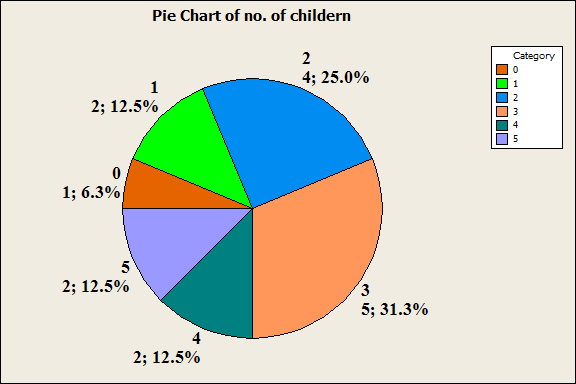 ·       Frequency Line chart is a graphical representation for the simple frequency distribution, showing line on horizontal line(x-axis) and frequency on vertical line (y-axis)
2.3 Frequency Distribution for Continuous Random Variables
For large samples, we can’t use the simple frequency table to represent the data. 
We need to divide the data into groups or intervals or classes.
So, we need to determine:
Example 2.3.1
   We wish construct the grouped frequency distribution table of the data in Table 1.4.1 Pages 9-10 of ages of 189 person who Participated in a study on smoking cessation
9
Text Book  :   Basic Concepts and Methodology for the Health Sciences
10
Text Book  :   Basic Concepts and Methodology for the Health Sciences
11
Text Book  :   Basic Concepts and Methodology for the Health Sciences
1- The number of intervals (k).
Too few intervals are not good because information will be lost.

Too many intervals are not helpful to summarize the data.

A commonly followed rule is that 6 ≤ k ≤ 15,

or  the following formula may be used,
k = 1 + 3.322 (log n)

In this example, since the number of observations n=189, then 

k = 1+3.322(log 189) 
   = 1 + 3.3222 (2.276)  9
12
Text Book  :   Basic Concepts and Methodology for the Health Sciences
2- The range (R).
	It is the difference between the largest and the smallest observation in the data set.

    Since the smallest value=30 and the largest value=82, then
    R = 82 – 30 = 52

3- The Width of the interval (w).
    Class intervals generally should be of the same width. Thus, if we want k intervals, then w is chosen such that 
                      w ≥ R / k.
                      w = 52/9 = 5.778
    To make the summarization more comprehensible, the class width may be 5 or 10 or the multiples of 10
   So, it is better to let  w = 10
13
Text Book  :   Basic Concepts and Methodology for the Health Sciences
Sum of frequency
=sample size=n
14
Text Book  :   Basic Concepts and Methodology for the Health Sciences
The Mid-interval:
   It can be computed by adding the lower bound of the interval plus the upper bound of it and then divide over 2. 
        Mid-interval=(lower bound + upper bound)/2
The Cumulative  Frequency:
It can be computed by adding successive frequencies.

The Cumulative Relative Frequency:
    It can be computed by adding successive relative frequencies.
15
Text Book  :   Basic Concepts and Methodology for the Health Sciences
For the above example, the following table represents the cumulative frequency, the relative frequency, the cumulative relative frequency and the mid-interval.
R.f= freq/n
16
Text Book  :   Basic Concepts and Methodology for the Health Sciences
Representing the grouped frequency table using the histogram
To draw the histogram, the true classes limits should be used. They can be computed by subtracting 0.5 from the lower limit and adding 0.5 to the upper limit for each interval.
17
Text Book  :   Basic Concepts and Methodology for the Health Sciences
Representing the grouped frequency table using the Polygon
18
Text Book  :   Basic Concepts and Methodology for the Health Sciences
Exercise: Complete the table and answer the equations
21
Text Book  :   Basic Concepts and Methodology for the Health Sciences
Example :
1-The number of objects with age less than 50 years ?
2-The number of objects with age between 40-69 years ?
3-Relative frequency of objects with age between 70-79 years ?
4-Relative frequency of objects with age more than 69 years ?
5-The percentage of objects with age between 40-49 years ?
22
Text Book  :   Basic Concepts and Methodology for the Health Sciences
6- The percentage of objects with age less than 60 years ?
7-The Range (R) ?
8- Number of intervals (K)?
9- The width of the interval ( W) ?
23
Text Book  :   Basic Concepts and Methodology for the Health Sciences
17.0      17.7      15.9      15.2      16.2      17.1      15.7      17.3      13.5      16.3
14.4      15.8      15.3      16.4      13.7      16.2      16.4      16.1      17.0      15.9
14.0      16.2      16.4      14.9      17.8      16.1      15.5      18.3      15.8      16.7
15.9      15.3      13.9      16.8      15.9      16.3      17.4      15.0      17.5      16.1
14.2      16.1      15.7      15.1      17.4      16.5      14.4      16.3      17.3      15.8
Additional example
(grouped frequency distribution)
The following table gives the hemoglobin level  (g/dl) of a sample of 50 men.
-         Variable =X= hemoglobin level (continuous, quantitative)
-         Sample size = n = 50
-         Max= 18.3
-         Min= 13.5
Class Interval (Hemoglobin level)
Frequency
(no. of men)
Cumulative
Relative
Frequency
Relative
Frequency
Cumulative
Frequency
13.0 - 13.9
14.0 - 14.9
15.0 - 15.9
16.0 - 16.9
17.0 - 17.9
18.0 - 18.9
3
5
15
16
10
1
0.06
0.10
0.30
0.32
0.20
0.02
3
8
23
39
49
50 = n
0.06
0.16
0.46
0.78
0.98
1.00
Total
n=50
1.00
50 menGrouped frequency distribution for the hemoglobin level of the
Notes
·       class interval = C. I.
·       Cumulative frequency of a class interval = no. of values (frequency)  obtained in that class interval or before.
    Mid-Point (Class Mark) of C. I =
Class Interval
True C. I.
Class mid-point
frequency
13.0 - 13.9
14.0 - 14.9
15.0 - 15.9
16.0 - 16.9
17.0 - 17.9
18.0 - 18.9
12.95 - 13.95
13.95 - 14.95
14.95 - 15.95
15.95 - 16.95
16.95 - 17.95
17.95 - 18.95
(13.0+13.9)/2 = 13.45
(14.9+14.9)/2 = 14.45
                          15.45                                   
                          16.45
                          17.45
                          18.45
3
5
15
16
10
1
lower     upper	 True       True
limits     limits	 lower      upper
(L.L)     (U.L.)	 limits      limits
Exercise (1): The following data represent the number of plants of the sedge Corex flacca found in 50 quadrates .
1,1,0,0,2,0,0,2,1,1,3,4,3,3,4,5,0,1,0,1,1,1,0,0,0,2,0,0,0,1,0,0,1,4,5,3,3,2,2,1,1,2,0,0,0,0,4,3,3,2.
Construct frequency, relative and percentage distributions .
Construct Pie-chart, Bar chart for the above data.
Exercises
Pages : 30 – 37
2.3.1, except (g,h),2.3.2-2.3.4. 
Pages : 52-54, 56-61 (mean, mode, median, range, variance, standard deviation, coefficient of variation.)
29
Text Book  :   Basic Concepts and Methodology for the Health Sciences
30
Text Book  :   Basic Concepts and Methodology for the Health Sciences
31
Text Book  :   Basic Concepts and Methodology for the Health Sciences
Section (2.4) : Descriptive  Statistics Measures of Central Tendency Page 38 - 41
key words:
         Descriptive Statistic, measure of central tendency ,statistic, parameter, mean (μ) ,median, mode.
Text Book  :   Basic Concepts and Methodology for the Health Sciences
33
The Statistic and The Parameter
A Statistic:
It is a descriptive measure computed from the data of a sample. 
A Parameter:
It is a a descriptive measure computed from the data of a  population.
Since it is difficult to measure a parameter from the population, a sample is drawn of size n, whose values are  1 ,  2 , …,  n. From this data, we measure the statistic.
Text Book  :   Basic Concepts and Methodology for the Health Sciences
34
Measures of Central Tendency
A measure of central tendency is a measure which indicates where the middle of the data is. 
The three most commonly used measures of central tendency are:
The Mean, the Median, and the Mode. 
The Mean:
It is the average of the data.
Text Book  :   Basic Concepts and Methodology for the Health Sciences
35
The Population Mean:

 =                which is usually unknown, then we use the 


sample mean to estimate or approximate it.
The Sample Mean:
                                 =

Example:
Here is a random sample of size 10 of ages, where 
 1 = 42,   2 = 28,  3 = 28,  4 = 61,  5 = 31,
  6 = 23,  7 = 50,  8 = 34,  9 = 32,  10 = 37.

        = (42 + 28 + … + 37) / 10 = 36.6
Text Book  :   Basic Concepts and Methodology for the Health Sciences
36
Example:   
Consider the following population values
Suppose that the sample values obtained are:
Suppose that the sample values obtained are:
If we drawn an other random sample, may be different sample mean obtained (fluctuation of samples).
      Notes:
·       The mean is simple to calculate.
·       There is only one mean for a given sample data.
·       The mean can be distorted by extreme values.
        The mean can only be found for quantitative variables
Properties of the Mean:
Uniqueness. For a given set of data there is one and only one mean.
Simplicity. It is easy to understand and to compute.
Affected by extreme values. Since all values enter into the computation.
Example: Assume the values are 115, 110, 119, 117, 121 and 126. The mean = 118.
But assume that the values are 75, 75, 80, 80 and 280. The mean = 118, a value that is not representative of the set of data as a whole.
Text Book  :   Basic Concepts and Methodology for the Health Sciences
38
The Median:
When ordering the data, it is the observation that divide the set of observations into two equal parts such that half of the data are before it and the other are after it.
* If n is odd, the median will be the middle of observations. It will be  the (n+1)/2 th ordered observation.
When n = 11, then the median is the 6th observation.
* If n is even, there are two middle observations. The median will be the mean of these two middle observations. It will be  the mean of  the [ (n/2) th , (n/2 +1) th ]ordered observation.
When n = 12, then the median is the 6.5th observation, which is an observation halfway between the 6th and 7th ordered observation.
Text Book  :   Basic Concepts and Methodology for the Health Sciences
39
Example:
For the same random sample, the ordered observations will be as:
23, 28, 28, 31, 32, 34, 37, 42, 50, 61.
Since n = 10, then the median is the 5.5th observation, i.e. = (32+34)/2 = 33. 
Properties of the Median:
Uniqueness. For a given set of data there is one and only one median.
Simplicity. It is easy to calculate.
It is not affected by extreme values as is the mean.
Text Book  :   Basic Concepts and Methodology for the Health Sciences
40
The Mode:
It is the value which occurs most  frequently.
If all values are different there is no mode.
Sometimes, there are more than one mode.
Example:
For the same random sample, the value 28 is repeated two times, so it is the mode.
Properties of the Mode:
Sometimes, it is not unique.
It may be used for describing qualitative data.
Text Book  :   Basic Concepts and Methodology for the Health Sciences
41
Section (2.5) : Descriptive  Statistics Measures of Dispersion Page 43 - 46
key words:
         Descriptive Statistic, measure of dispersion , range ,variance, coefficient of variation.
Text Book  :   Basic Concepts and Methodology for the Health Sciences
43
2.5.   Descriptive  Statistics – Measures of Dispersion:
A measure of dispersion conveys information regarding the amount of variability present in a set of data.
Note:
If all the values are the same
                               →  There is no dispersion .
2. If all the values are different
                               →  There is a dispersion: 
3.If the values close to each other
                               →The amount of Dispersion small.
b) If the values are widely scattered
                               → The Dispersion is greater.
Text Book  :   Basic Concepts and Methodology for the Health Sciences
44
Ex. Figure 2.5.1 –Page 43
** Measures of Dispersion are : 
1.Range (R). 
2. Variance.
3. Standard deviation.
4.Coefficient of variation (C.V).
Text Book  :   Basic Concepts and Methodology for the Health Sciences
45
1.The Range (R):
Range =Largest value- Smallest value = 

Note: 
Range concern only onto two values 
Example 2.5.1 Page 40: 
Refer to Ex 2.4.2.Page 37 
Data:
43,66,61,64,65,38,59,57,57,50.   
Find Range?
Range=66-38=28
Text Book  :   Basic Concepts and Methodology for the Health Sciences
46
2.The Variance:
It measure dispersion relative to the scatter of the values a bout there mean.
 a)  Sample Variance (     ) :
                                 ,where      is sample mean

Example 2.5.2 Page 40: 
Refer to Ex 2.4.2.Page 37
Find Sample Variance of ages ,      = 56  
Solution: 
S2= [(43-56) 2 +(66-43) 2+…..+(50-56) 2 ]/ 10
     = 900/10 = 90
Text Book  :   Basic Concepts and Methodology for the Health Sciences
47
b)Population Variance (     ) :
                   where ,  is Population mean
3.The Standard Deviation: 
is the square root of variance=
a) Sample Standard Deviation = S =
b) Population Standard Deviation = σ =
Text Book  :   Basic Concepts and Methodology for the Health Sciences
48
4.The Coefficient of Variation (C.V):
Is a measure use to compare the dispersion in two sets of data which is independent of the unit of the measurement .
                where  S: Sample standard deviation. 
     : Sample mean.
Text Book  :   Basic Concepts and Methodology for the Health Sciences
49
Example 2.5.3 Page 46:
Suppose two samples of human males yield the following data:
                           Sampe1                Sample2
 Age                 25-year-olds           11year-olds 
Mean weight       145 pound               80 pound
Standard deviation  10 pound                10 pound
Text Book  :   Basic Concepts and Methodology for the Health Sciences
50
We wish to know which is more variable.
Solution:
c.v (Sample1)= (10/145)*100= 6.9 

c.v (Sample2)= (10/80)*100= 12.5 

Then age of 11-years old(sample2) is more variation
Text Book  :   Basic Concepts and Methodology for the Health Sciences
51
Q.1) A study of the effects of smoking on sleep patterns is conducted. The measure observed is the time. In minutes, that it takes to fall asleep. These data are obtained:
Smokers: 69.3, 53.2, 60.2, 56.0, 48.1, 43.8, 22.1, 52.7, 23.2, 47.6, 34.4, 13.8
Nonsmokers: 28.6, 29.8, 30.6, 36.0, 25.1, 28.4, 31.8, 37.9, 26.4, 38.5, 41.6, 13.9, 34.9, 30.2, 21.1.
(a) Find the sample mean for each group.
(b) Find the sample standard deviation for each group.
(c) Make a dot plot of the data sets A and B on the same line.
(d) Comment on what kind of impact smoking appears to have on the time required to fall asleep.
Q.2) The nicotine contents, in milligrams, for 40 cigarettes of a certain brand were recorded as follows:
1.09, 1.92, 2.31, 1.79, 2.28, 1.74, 1.47, 1.97 ,0.85 ,1.24, 1.58, 2.03, 1.70, 2.17, 2.55, 2.11, 1.86, 1.90, 1.68, 1.51, 1.64 ,0.72, 1.69, 1.85, 1.82, 1.79, 2.46, 1.88, 2.08, 1.67, 1.37, 1.93, 1.40, 1.64, 2.09, 1.75, 1.63, 2.37, 1.75, 1.69.
(a) Find the sample mean and sample median.
(b) Find the sample standard deviation.
Text Book  :   Basic Concepts and Methodology for the Health Sciences
52
Exercises
Pages : 52 – 53
Questions:  2.5.1 , 2.5.2 ,2.5.3
H.W. :2.5.4 , 2.5.5, 2.5.6, 2.5.14
* Also you can solve in the review questions page 57:
Q: 12,13,14,15,16, 19
Text Book  :   Basic Concepts and Methodology for the Health Sciences
53
Example  2: (Simple frequency distribution or ungrouped frequency distribution).
The following data represent the number of children of 16 Families:
3, 5, 2, 4, 0, 1, 3, 5, 2, 3, 2, 3, 3, 2, 4, 1
 -    Variable = X = no. of children  (discrete, quantitative)
-    Sample size = n = 16
-   The possible values of the variable are: 0, 1, 2, 3, 4, 5